Is the increased prevalence of cancer in diabetes due to the disease or the therapy?
Stephen Robinson MD FRCP
[Speaker Notes: Thanks, talk to graphs emphasize]
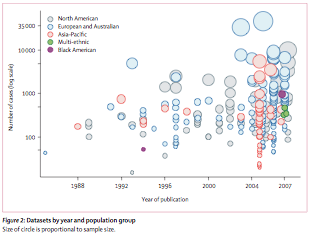 Renehan 2008 Lancet 371:569
The epidemiology of BMI, diabetes and cancer
BMI
Diabetes
Type of cancer
BMI and cancer incidence221 datasets; 282,137 incident cause, 5kg/m2 BMI
MEN
WOMEN
Oesophageal 1.52 p<0.0001
Colon 1.24 p<0.0001
Renal 1.24 p<0.0001
Endometrial 1.59 p<0.0001
Gallbladder 1.59 p<0.04
Oesophageal 1.51 p<0.0001
Stronger association in men, 
Common and less common malignancies
Renehan 2008 Lancet 371:569
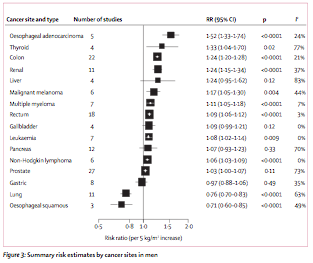 Renehan 2008 Lancet 371:569
Diabetes Mellitus and risk of breast cancer meta-analysis
20 studies, n=2.5million
Case (population and hospital) and cohort studies
Most T2DM
Larson 2007 IJCancer 121:856
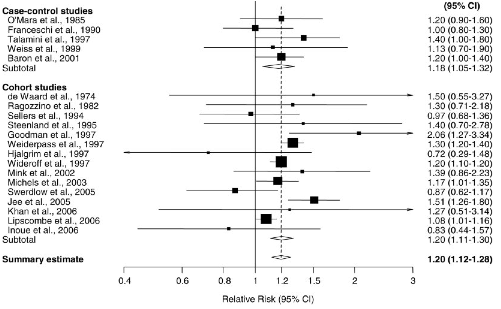 Larson 2007 IJCancer 121:856
Diabetes Mellitus and risk of breast cancer meta-analysis
Cancer RR 1.20 [1.12-1.28]
Breast cancer mortality v non-dm 1.24 [0.95-1.62] NS
Larson 2007 IJCancer 121:856
Diabetes Mellitus and risk of colorectal cancer meta-analysis
15 studies, n=2.5million
Case (population and hospital) and cohort studies
Most not clear T1 or T2DM

Larson 2005 J Natl Cancer Inst 97:1679
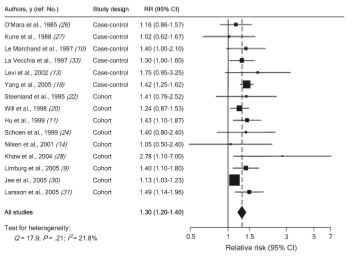 Larson 2005 J Natl Cancer Inst 97:1679
Diabetes Mellitus and risk of colorectal cancer meta-analysis
Cancer RR=1.30 [1.2-1.4]; Pheterogeneity = 0.21
No difference sex and cancer subtype
Was associated cancer mortality but Phet=0.04

Larson 2005 J Natl Cancer Inst 97:1679
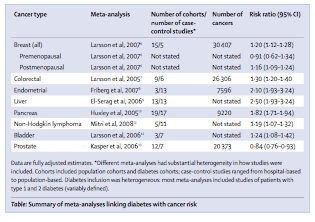 Renehan 2010 375:2201
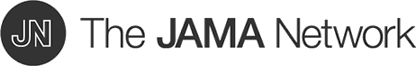 From: Long-term All-Cause Mortality in Cancer Patients With Preexisting Diabetes Mellitus; 
A Systematic Review and Meta-analysis
JAMA. 2008;300(23):2754-2764. doi:10.1001/jama.2008.824
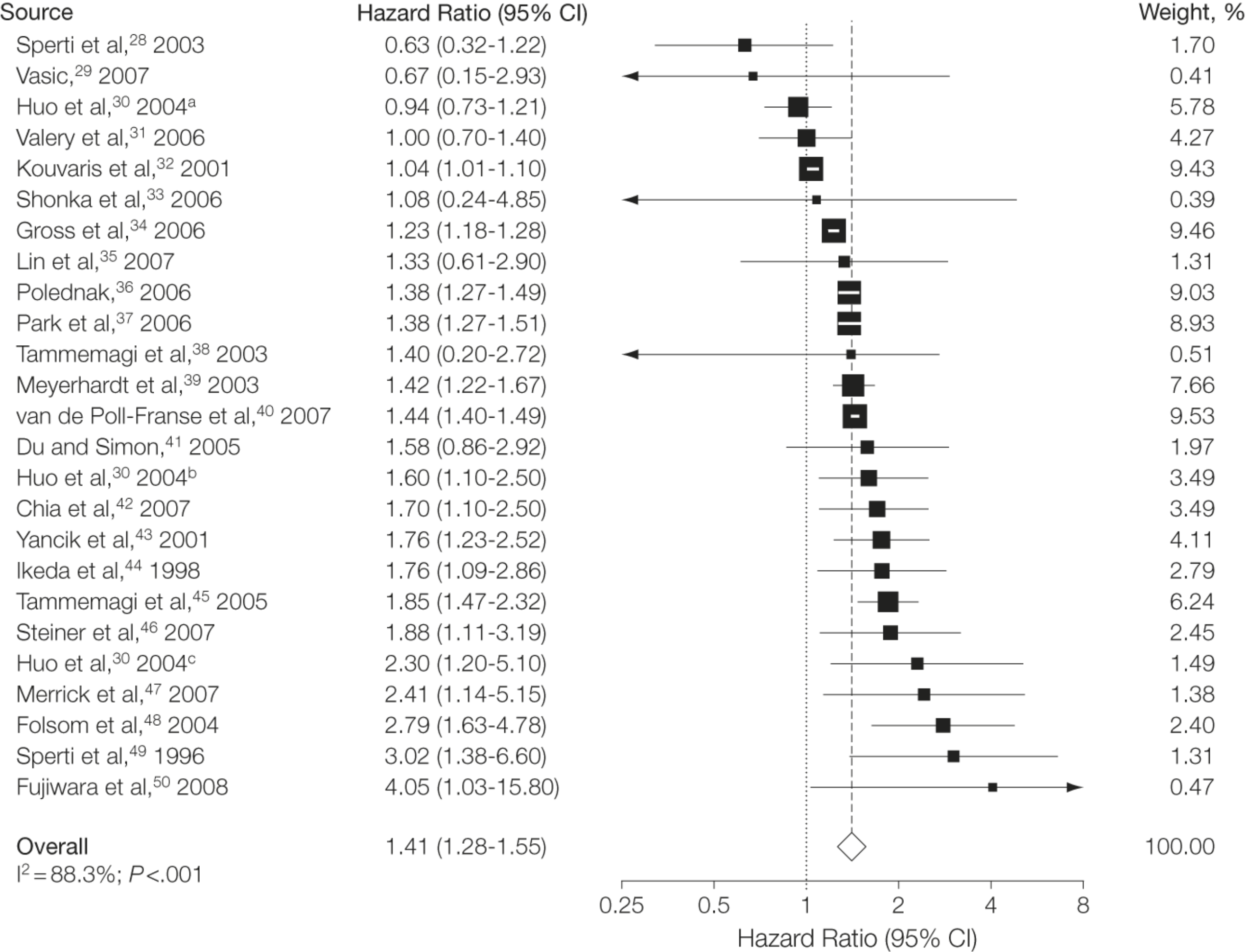 Figure Legend:
The 23 studies provided 25 estimates. Weights are from random-effects analysis. Data markers are proportional to study sample sizes. CI indicates confidence interval. aPatients who had no resection, Childs Pugh B. bPatients who had no resection, Childs Pugh A. cPatients undergoing surgical resection.
Date of download:  5/28/2012
Copyright © 2012 American Medical Association. All rights reserved.
Long term mortality in cancer patients with diabetes mellitus
48 titles
Cancer mortality 1.41 [1.28-1.55]
Endometrium 1.76
Colorectum 1.32
Patients diagnosed with cancer who have pre-existing diabetes are at increased risk of all cause mortality
2008 Barone JAMA 300:2754
Diabetes therapy and cancer diagnosis and prognosis
Excess insulin
Glargine
Metformin
Risk of malignancies in patients with diabetes treated with human insulin analogues
Cohort study of malignant neoplasms and mortality
German statutory health insurance, treated human insulin, aspart, lispro or glargine
N=127,031, mean 1.63 years
Adjust age, sex, other agents
Hemkens 2009 Diabetologia
Risk of malignancies in patients with diabetes treated with human insulin analogues
Dose dependent increase cancer risk with glargine v human insulin; all p<0.0001
1.09 [1.00-1.19]  10 iu
1.19 [1.10-1.30]  15 iu
1.31 [1.20-1.42]  30 iu 
No increase for aspart or lispro
Hemkens 2009 Diabetologia
Risk of malignancy prescribed insulin glargine
Insulin glargine and malignancy; an unwarranted alarm
No excess risk
Reverse causality; cancer causes change to diabetes treatment
One randomised trial; n=1017, 4.2yrs,
20 glargine v 31 human insulin

Pococok Lancet 2009 374:511-3
Insulin glargine and malignancy; an unwarranted alarm
Hemkens found lower incidence malignancy in those treated with glargine.
Correction for dose based on weight led to claim of increased cancer risk
Allocation before start, removed if changed dose
Insulin dose calculated as mean
Pococok Lancet 2009 374:511-3
Insulin glargine and malignancy; an unwarranted alarm
Specific cancer need exploration
Jonasson study found breast cancer 1.99 (1.31-3.03) glargine cf other insulin not in glargine used in combination treatment
but NOT predefined tumour site
Pococok Lancet 2009 374:511-3
Basal insulin and outcomes in dysglycaemia
12,537 age 63.5, IFG, IGT, T2DM, 6.2yr
CV outcomes and cancer
Any cancer 1.00 (0.88-1.13) p=0.97
Death from cancer 0.94 (0.77-1.15) p=0.52
Glargine has neutral effect on cancer
ORIGIN 2012 NEJM June11
New users of metformin are at low risk of incidental cancer
Record linkage databases Tayside
4085 users and comparators
7.3% metformin, 11.6% controls
OR 0.46 [0.40-0.53]
Corrected 0.63 [0.53-0.75]
Libby DC 2009 32;1620
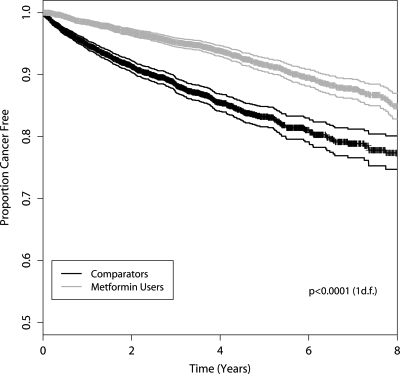 Libby DC 2009 32;1620
Metformin and pathologic complete responses to neoadjuvant chemotherapy in diabetic patients with breast cancer
68 DM metformin; 87 DM; 2,374 non-DM
Pathologic complete response

Jiralespong 2009 JClinOnc 27:3297
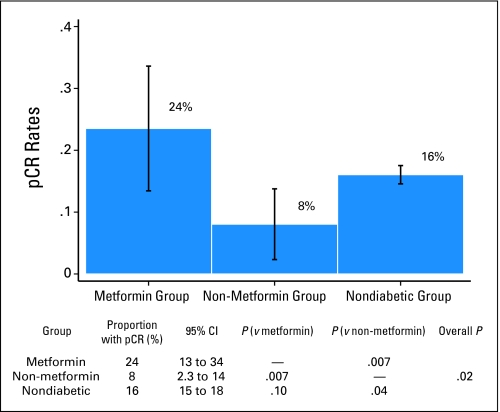 Jiralespong 2009 JClinOnc 27:3297
The influence of glucose lowering therapies on cancer risk T2DM
Retrospective cohort study, t2DM>40
62,809 GP practices
Colorectal, pancreatic cancer
Currie 2009 Diabetologia
The influence of glucose lowering 
therapies on cancer risk T2DM
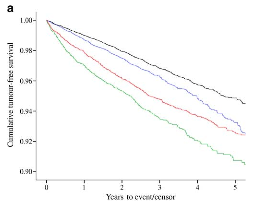 Metformin
Metformin/Sulphonylurea
Insulin
Sulphonylurea
Currie 2009 Diabetologia
The influence of glucose lowering 
therapies on cancer risk T2DM
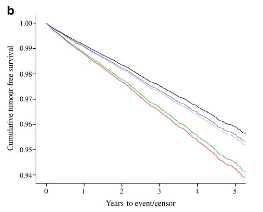 Adjusted for age, smoking, prior cancer
Metformin
Metformin/Sulphonylurea
None
Sulphonylurea
Insulin
Currie 2009 Diabetologia
The influence of glucose lowering therapies on cancer risk T2DM
Metformin lowest risk    1.00
Met + Sulph    1.08
Sulph    1.36
Insulin    1.42
Metformin added to insulin cf no metformin   0.54
Currie 2009 Diabetologia
Glucose lowering agents and cancer mortality rates in T2DM
Canada, n=10,309, 5.4 years
4% died of cancer
Metformin 0,80 [0.65-0.98] cf Sulph
Insulin 2.22 [0.99-5.00] <3 insulin dispens/yr
Insulin 6.40 [4.69-8.73] >12/yr
Bowker 2010 Diabetologia
Metformin and cancer occurrence in insulin treated T2DM
112 cases v 370 controls
Adjust co-morbidity and total insulin dose
Metformin 0.46 [0.25-0.85] p<0.014
Sulph 0.75 [0.39-1.45] p<0.4
Monami 2011 Diabetes Care 34:129
Lower risk of cancer in patients on metformin
Netherlands 2.5million patients
v sulphonylurea prescriptions
0.90 [0.88-0.91]
Ruiter DC 2012 35:119
The putative mechanisms of the association of diabetes and cancer
Hyperinsulinaemia
Insulin resistance
IGF-1 receptor
Insulin receptor type
Hyperinsulinaemia
How can excess insulin cause effect in one pathway if there is insulin resistance
The different post receptor pathways the metabolic and the mitogenic
Compensatory Hyperinsulinaemia
Insulin
Insulin receptor
Shc
IRS
Grb2
Insulin Resistance
Sos
ras
PI3K-Akt pathway
MAPK pathway
Metabolic actions
Growth, proliferation
In vitro studies: mitogen, anti-apoptosis
[Speaker Notes: Insulin stimulates cell-cycle progression]
IR-A and IR-B
IR-A Increased expression in cancer cells
Belfiore 2009 ER 30:586
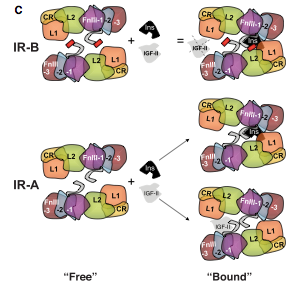 Belfiore 2009 ER 30:586
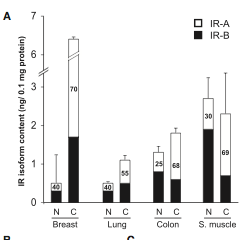 Frasca 1999 MCB 19:3278
In Vitro metabolic and mitogenic signaling of insulin glargine and its metabolites
Glargine binding to insulin IR isoforms A and B similar
Increased affinity IGF1 receptor
Sommerfeld 2010PLoS One 4:5(3):e9540
The future
Johnson 2012 Diabetologia 55:1607
Renehan 2012 Diabetologia 55:1619
Insulin resistance and hyperinsulinaemia main hypothesis but temporal relationship needs investigation
IR present for diabetes>obese
In those developing malignancy IR-A receptor may be associated with more rapid progression in IR states and/or therapeutic agents
Modifiable risk factors cluster in low socioeconomic class.  Important to account for smoking, obesity poor diet physical inactivity.
Prospective/randomised therapy difficult
Potential mechanisms precede onset and diagnosis of T2DM.  Several time scales need investigation;age,  DM duration, obesity and therapies.
Temporal relationships difficult to investigate prior to DM diagnosis
DM/Cancer relationship varies for cancer sitesDo some cancers, pancreas liver, induce onset of diabetes
Metabolic tissue cancers have particular relationship
Glucose lowering therapy and cancer
Indirect effects through glucose or insulin
Direct effects on cellular growth
Confounding by indication
Total and cumulative therapy
Lagged exposure
Breast and cervical cancer screening lower in diabetic population, colorectal inconsistent
More cancers diagnosed as individuals addressed health
Cancer screening in diabetes
Breast cancer more advanced in diabetes at diagnosis
Reason unknown
Clinicians modify anti-cancer therapies in patients with diabetesIncrease in treatment related adverse effectsIncreased short term mortality especially surgery
Cancer mortality affected by diabetes
Conclusions diabetes and cancer
Diabetes and obesity associated cancer diagnosis and mortality
Glargine association now seems less likely
Metformin associated improved outcome in diabetes
Mechanisms may relate to insulin resistance and increased mitogenic effect of insulin